Unit 4
Automobile Expenses
Section 4.01
Depreciation and Leasing
Introduction
Are you dreaming of buying your first car! 
How are you going to pay for it? 
What will it be worth in the future?
Depreciation
Depreciation: a reduction in the value of an asset with the passage of time due to wear and tear as well as age.
Most people can’t wait to buy their first new automobile but the moment they sign those papers and drive off of the lot with it, it is already worth less than what they paid. Some models depreciate faster than other models. The general rule is that an automobile will depreciate 10-20% each year for the first five years.
Depreciation
Factors that affect automobile depreciation:
Gas Prices – when gas prices go up, the value of “gas guzzlers” goes down.
Mileage – the more you drive it, the less it is worth.
Optional Features – Cars with all the bells and whistles depreciate faster than those without them.
Physical shape – Cleaner cars bring higher prices as do cars that have not experienced any damage from wrecks or wear and tear.
Leasing
One way to get a new car is to lease it. This method involves only paying for a part of the car’s actual cost. You will pay monthly payments for a predetermined amount of time. There will be stipulations such as the number of miles that you can put on it with financial penalties for not following the agreement. At the end of the lease, you will be given the opportunity to buy the car.
Your lease payment is made up of a depreciation charge and a finance charge.
Leasing
Benefits of leasing:
Lower monthly payments than if you buy and finance.
No repair costs
Makes it easier to trade cars every couple of years
Leasing
Cons of leasing:
Fees for returning your vehicle early
Fees for exceeding the agreed upon miles
Fees for wear and tear
No equity in the car
Leasing Activity
Research dealerships and their leasing options.  You must use four different dealerships and four different makes of vehicles.  You need to write down the dealership name, the type of vehicle you are looking at, and their lease options available to customers.
Section 4.02
Cost of purchasing a vehicle
Introduction
So, you go to buy a car and you know what the sticker price is but do you know how much the vehicle is really going to cost you?
Car Buying Options
When you decide to get a new vehicle, you basically have three payment options:
You can pay cash
You can lease the vehicle
You can get a loan
Paying Cash
Generally, we think that paying cash is the best option.  This may not always be true.
There are times dealerships will offer 0% financing.  That means you can make payments interest free and leave your large amount of money in the bank to accrue interest.
Paying Cash
To figure the cost of paying cash, you will subtract the rate of the finance charge from the rate you are earning on your money.  If your answer is positive, you will multiply your answer times the amount you would need to finance and the number of years you would finance.
Paying Cash – Example 1
You will need to finance $20,000 for 5 years.  You can finance at a rate of 1%.  You have the money in a savings account earning 1.5%.  What is the cost of paying cash?
Paying Cash – Example 1
1.5% - 1% = 0.5%
0.5% x 5 x $20,000 = $500
It would cost you $500 to pay cash instead of financing
Leasing a Vehicle
Another way to get a new car is to lease it.  This method involves only paying for a part of the car’s actual cost.  You will pay monthly payments for a predetermined amount of time.  There will be stipulations such as the number of miles that you can put on it with financial penalties for not following the agreement.  At the end of the lease, you will be given the opportunity to buy the car.
Your lease payment is made up of a depreciation charge and a finance charge.
The cost of the lease is equal to the number of payments multiplied by the amount of the payment plus the down payment.
Leasing a Vehicle – Example Problem #2
Your payment is $199 per month for 60 months and you made a $2,000 down payment.  What is your cost during this five year period?
$2,000 down payment + ($199 per month x 60 months)
$2,000 + $11,490 = $13,940
Your cost for the five year period is $13,940.
Automobile Loans
An automobile loan is a secured loan.  This means that the bank/lender holds the title (is the owner of the vehicle) until the loan is paid in full.
Most dealerships can arrange car loans.  They may offer you rebates if you finance with them or may offer you lower interest rates without rebates.
When figuring the cost of buying a car by borrowing the money, you will need to include the cost of financing (interest) the cost of the car.
Automobile Loans
There are many ways to see what the financing costs are.  One way to do this is to take the monthly payment that is quoted to you by the lending institute and multiply it by the number of months you will be making payments and then subtracting the amount you are financing.
Automobile Loans – Example Problem #3
You are financing $8,690 for 5 years with payments of $187.86.  What is the total finance charge? (Hint:  convert years to months)
60 x $187.86 = $11,271.60
Explanation:  Number of months (60 months = 5 years) times amount per month equals total amount paid.
$11,271.60 - $8,690 = $2,581.60
Explanation:  Total amount paid minus the amount financed equals the total finance charge.
The total finance charge is $2,581.60
Cost of Purchasing a Vehicle
4.02 Try It Activity and 4.02 Task
Section 4.03
Comparing vehicle costs
Introduction
Once you have chosen the car you want, you have to make some financial decisions.  You many have a trade-in, but how will you take care of the rest of the cost?  You could pay cash, you could lease it, or you could finance the vehicle.
Comparing Vehicle Costs
Transportation expenses are second only to housing for the average American.  You will want to make sure that you make the best decision for your situation when you are obtaining transportation for yourself and your family.  As we mentioned in the previous lesson, you have three options:
You can lease a vehicle
You can pay cash for the vehicle
You can borrow money  to buy the vehicle
Most people will not be in a situation where paying cash is feasible, but even it is feasible, it is not always the best option.  It is important to choose the option that is best for your situation.
Leasing
A general rule of thumb is that it is better to buy than rent (or lease).  This is not always the case.  For instance, if you go on vacation, you do not need to buy a house to stay in while you are there.  It is much more practical to rent a room/house/condo.  This is because your stay is short-term.  The same could be true for providing yourself with transportation.  If you plan to trade cars regularly (every 2 – 3 years), you will probably be better off leasing a car.
Leasing
Pros:
Servicing and maintenance are included in your monthly charges.
Monthly lease payments are usually less than loan payments for the same car.
Most leases require lower down payments than loans do.  Some do not require a down payment at all.
You can drive a higher-priced, better equipped vehicle than you might otherwise be able to afford to buy.
Leasing
Cons:
At the end of the lease, you turn the car back in.
The car never belongs to you.
You will likely have to pay fees if you exceed the agreed upon mileage.
You are not allowed to customize your car in any permanent way.
In Alabama, insurance and tags on leased vehicles are higher.
Paying Cash
It is generally a good idea to pay cash instead using credit for any purchase.  There are circumstances that this is not true.
Pros:
Flexibility on insurance coverage.
You will save finance charges.
Paying Cash
Things to consider when deciding if you should pay cash:
Will you have enough cash left over for an emergency after you have made your purchase?
Will you actually be saving money by paying cash?  Is the interest charge on the loan greater or less than you are drawing on your money?
If you finance, are you going to be able to make the payments without drawing money out of your savings?
Financing
Most people will opt to finance their new car purchase.  It is important to have a good credit rating so that you can qualify for the loan.  A car loan is the traditional way to finance a vehicle purchase.  It is also the  most straightforward way to proceed most of the time.
Financing
Pros:
You will build equity in your car.
You have no limits to how  many miles you can drive your vehicle.
You can sell or trade the car once it is paid for.
Financing
Cons:
The monthly payments are usually higher.
You need a down payment in either the form of a trade in or cash.
Your vehicle will quickly lose value, depreciating immediately after the purchase.
Conclusion
Buying a car is almost always cheaper in the long run than leasing.  The longer you own a car, the more you will save by buying it.
This does not mean leasing is not still a good choice for some people.  The easy of trading every couple of years along with lower monthly payments and the freedom of worry about major repairs are valuable perks to many people.
Paying cash instead of financing is also normally the best option except when the finance rates are less than the rates you are earning on your investment.
Lease, Cash, or Loan?
4.03 Task – Lease, Cash, or Loan
Section 4.04
Miles per gallon
Introduction
Often, the first numbers people see when looking at a window sticker on a new car is the miles per gallon (MPG).  It is generally listed on a sticker like this one that indicates the MPG for the vehicle in the city and on the highway.
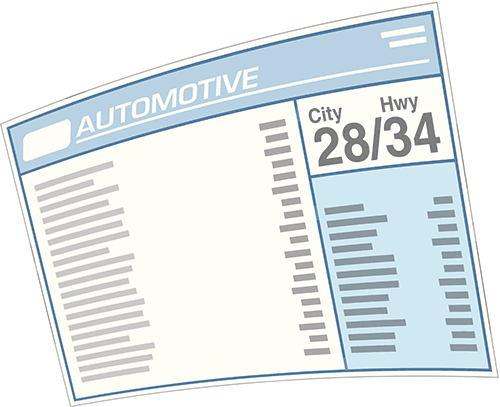 Miles Per Gallon
One of the largest expenses you will have for your automobile, other than the initial cost, is the cost of fuel. The estimated mileage ratings for both city and highway are shown on the window sticker of new cars. These calculations are prepared by the Environmental Protection Agency (EPA). They are estimations so the actual mileage may be different from the one posted. Lighter cars and smaller engines usually mean better gas mileage.
Miles Per Gallon
Miles Per Gallon Formula
Mileage is expressed as miles per gallon (mpg). To find the mpg, use the formula below:
MPG = Miles Driven ÷ Gallons of gasoline used
To find the number of miles driven and gallons used, fill your tank and write down your odometer reading. At the next fill up, record the new odometer reading as well as how many gallons of gas it took to refill your tank.
Miles Per Gallon – Example Problem #1
Suppose you filled up your tank last week and the odometer reading was 12,386. When you filled it up this week, it held 12 gallons and the odometer reading was 12,614. How many miles per gallon did you get?
MPG = Miles Driven ÷ Gallons of gasoline used
MPG = (12,614 – 12,386) ÷ 12
MPG = 228 ÷ 12
MPG = 19
Miles Per Gallon – Example Problem #2
Knowing your gas mileage can help you budget expenses. For example: You are planning a trip of 672 miles. Your car gets about 20 mpg. Gasoline costs $1.129 per gallon. How much should you budget for gas on this trip?
Using the formula:
Distance = Miles per gallon times by gallons
D = MPG(G)
Divide both sides by MPG
D / (MPG) = G
Divide to find number of gallons
672 miles ÷ 20 mpg = 33.6 gallons
Multiply to find the cost of the gas. 
33.6 gallons × $1.129 = $37.9344
Round up to the next ten dollars.
$37.9344 ≈ $40.00
Miles Per Gallon
4.04 – Calculating Miles Per Gallon Practice Try It
4.04 – Calculating MPG (Vehicle Research)
Section 4.05
Braking distance
Introduction
No only do we want a car that looks good and gets good gas mileage, we also need to have a car that is safe to drive!  A car that is able to stop quickly is a safer car.
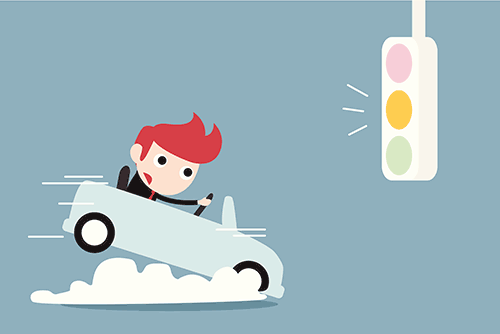 Braking Distance
The braking distance is the distance it takes a vehicle to come to a complete stop once brakes have been applied. We will be figuring this using a formula but you should keep in mind that there are variables that are not addressed in the formula that will affect this.
These variables include:
the condition of the vehicles brakes
the condition of the vehicles tires
the road conditions (wet, icy, spilt oil)
the road itself (gravel, asphalt in poor condition)
Maintenance
You do not have control of the weather conditions or the condition of the road but you do have control over the condition of your car. Regular maintenance is important to your safety. Your tires should be rotated regularly and replaced when needed. Your brakes should be inspected and kept in top condition as well.
Stopping Time
Another variable that you can control is your reaction time. This is the amount of time it takes the driver to put his/her foot on the brake and push it to the floor. During this time, you travel what is called the thinking distance. This does not affect braking distance but it affects when you begin the braking process. It is part of the formula for total stopping distance (thinking distance plus braking distance).
Reaction Time
You have control over your reaction time to a certain extent. Some factors that can affect you reaction time include:
distractions in the car (radio, people, cell phone, pets, putting on makeup)
distractions outside the car (not just distractions – sunlight reflected into eyes can affect the time interval between the braking occurrence happening and the driver reacting to it)
alcohol
medication
age – your thinking processes slow as you approach old age
Distance Traveled
To find the distance traveled we use the formula: 
Distance = (Rate)(Time)  or  D = RT
Rate refers to how fast you are going. Since rate is expressed in miles per hour, you will express the time in hours as well. You may need to convert minutes to hours. You can do this by putting the number of minutes over 60 (there are 60 minutes in an hour) and reducing.
Example Problem #1
Convert 15 minutes into hours.
To convert minutes to hours, divide the minutes by 60 because there are 60 minutes in an hour.
15 ÷ 60 = ¼ hour
You can change this fraction to a decimal by dividing the top number by the bottom one.
¼ hour = 0.25 hours
Answer: 15 minutes is equal to 0.25 hours.
Example Problem #2
Find the distance traveled during a trip where you traveled 50 miles per hour for 3 hours.
To find the distance traveled, use the formula: Distance = (Rate)(Time)  or  D = RT. Substitute the values into the formula and solve.
D = RTD = (50)(3)D = 150 miles
Answer: You can travel 150 miles if you go 50 miles per hour for 3 hours.
Example Problem #3
You travel 100 miles in 2½ hours. What is the rate?
We can manipulate the distance formula (D = RT) and we want to find the rate or the time if we know the distance. Since we know the distance traveled in this example, we can rearrange the equation to put what we need to find (the rate) on the left side of the equation.
D = RT
The rearranged formula is: R = D ÷ T or R = D / T
R = D / TInput the given values and solve.R = 100 / 2½R = 40 miles per hour
Answer: Your rate is 40 miles per hour if you travel 100 miles in 2½ hours.
Example Problem #4
You travel 300 miles at 60 miles per hour. How long did it take you?
First, rearrange the distance equation to have time on the left side.
D = RTT = D / R
Input the given values and solve.
T = D / RT = 300 / 60T = 5 hours
Answer: It will take your 5 hours to travel 300 miles at 60 miles per hour.
Breaking Distance Formula
We can find the braking distance (in feet) assuming that the car is on a flat surface and there are no extenuating circumstances by using the formula BD = 5[(0.1)(s)]2. In this formula, s = the speed of the vehicle.
Example Problem #5
If you are driving 60 miles per hour, how far will your vehicle travel before stopping once brakes are applied?
To solve, input the given values into the braking distance formula BD = 5[(0.1)(s)]2 and solve.
BD = 5[(0.1)(s)]2BD = 5[(0.1)(60)]2BD = 5[6]2BD = 5[36]BD = 180 feet
Answer: The braking distance for a car traveling 60 miles an hour is 180 feet.
Total Stopping Distance
Remember that we said earlier that total stopping distance is thinking distance plus braking distance. If it takes you 2 seconds to respond then you will need to find out how far you travel in 2 seconds.
Example Problem #6
You are traveling 50 mph. What is your total stopping distance at this speed? You should first determine how many feet are traveled during the 2 second thinking distance. Then, determine the braking distance and combine the two to get the total stopping distance.
To begin, you will need to convert miles to feet by multiplying by 5,280 (remember, there are 5,280 feet in a mile); you should also convert hours to seconds by multiplying by 3,600 as there are 3,600 seconds in a hour.
Example Problem #6
50 miles per hour × 5,280 feet = 264,000 feet per hour
1 hour × 3,600 seconds = 3,600 seconds per hour
You will then divide to find how many feet are traveled in 1 second.
264,000 feet ÷ 3600 seconds = 73 ⅓ feet
Therefore, when you're going 50 mph, 73 ⅓ feet are traveled in each second.
Lastly, multiply by 2 because we need to find how many feet are traveled during the 2 second thinking time. 
73 ⅓ feet × 2 seconds = 146 ⅔ feet
You will have traveled 146 ⅔ feet before you even put your foot on the brake.
Example Problem #6
Now that we have determined the thinking distance, we need to find the braking distance. Input the given values into the braking distance formula and solve.
BD = 5[(0.1)(s)]2BD = 5[(0.1)(50)]2BD = 5[5]2BD = 5[25]BD = 125 feet
The braking distance at 50 mph is 125 feet.
Now, we'll combine the braking distance and the thinking distance to get the total stopping distance.
thinking distance + braking distance = total stopping distance146 ⅔ feet + 125 feet = 271 ⅔ feet
Answer: The total stopping distance when traveling 50 mph is 271 ⅔ feet.
Calculating Braking Distance
4.05 – Calculating Braking Distance
Introduction
Once you have purchased a vehicle, you will have ongoing expenses associated with it. It is important to protect your investment by doing your regular maintenance.
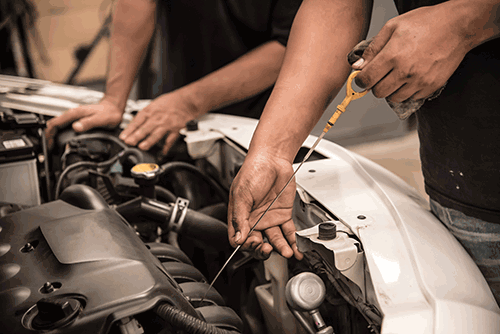 Vehicle Maintenance Costs
Maintaining a Vehicle
We have already talked about the cost of fuel and figuring MPG for your car but there will be other costs involved with the ownership of your vehicle besides fuel. You will also have to pay for preventive maintenance and repairs. Preventive maintenance is periodic servicing to extend the life of your car. It can also prevent more costly repairs in the future. Repairs are made when something goes wrong.
Vehicle Maintenance Costs
Cost of Owning a Car
Look at the table below to see approximate costs for the first three years associated with owning a vehicle. You will not only want to know how much your new vehicle is going to cost you, you will also want to know what it will cost to keep it going.
You will want to keep in mind that it is important to get a written estimate before any repair work is done. You also may want to get more than one estimate before deciding who will do the repair.
Vehicle Maintenance Costs
Cost of Insurance
You will also need to protect yourself and others financially by carrying insurance on your vehicle. You are required to do this by law. The cost of your insurance will be determined by factors such as what type of insurance you have, your driving record, how much you will drive the car, your age, and what type of car you have. Having good grades and taking driver's education can even earn you a discount on your insurance cost when you first start driving.
Vehicle Maintenance Costs
Liability insurance covers the cost of damage that you do to someone else’s car in the event of an accident. It does not pay anything for the repair of your vehicle. The cost for liability insurance is based on the amounts of coverage you choose. 
You may see your liability insurance expressed like: 25/50/100. Let's explore the different parts of this example liability insurance coverage:
The "25" is the coverage for Bodily Injury which is $25,000 max to each person you injure.
The "50" indicates the $50,000 max for all injuries in one accident.
The "100" is the coverage for Property Damage which is $100,000 for damage to other's property
You can also buy 50/100/50 liability insurance.
Vehicle Maintenance Costs
Use the chart below to figure your yearly base premium. First look at the bodily injury cost for 50/100 which is $182. Then find the property damage cost for 50 which is $110. Then, you add these two amounts together. $182 + $110 = $292. This is your yearly base liability premium.
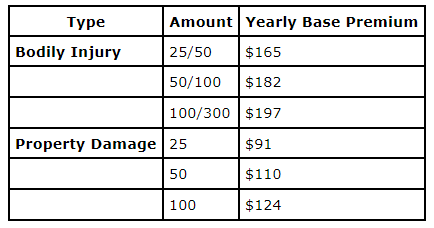 Section 4.06
Maintenance costs
Introduction
Once you have purchased a vehicle, you will have ongoing expenses associated with it. It is important to protect your investment by doing your regular maintenance.
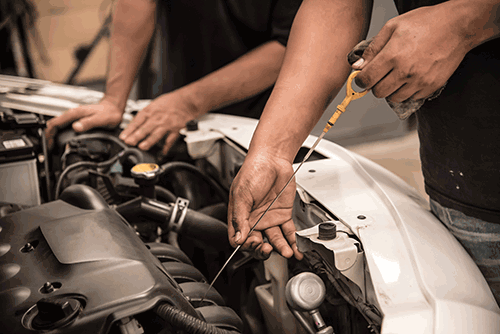 Vehicle Maintenance Costs
Maintaining a Vehicle
We have already talked about the cost of fuel and figuring MPG for your car but there will be other costs involved with the ownership of your vehicle besides fuel. You will also have to pay for preventive maintenance and repairs. Preventive maintenance is periodic servicing to extend the life of your car. It can also prevent more costly repairs in the future. Repairs are made when something goes wrong.
Vehicle Maintenance Costs
Cost of Owning a Car
Look at the table below to see approximate costs for the first three years associated with owning a vehicle. You will not only want to know how much your new vehicle is going to cost you, you will also want to know what it will cost to keep it going.








You will want to keep in mind that it is important to get a written estimate before any repair work is done. You also may want to get more than one estimate before deciding who will do the repair.
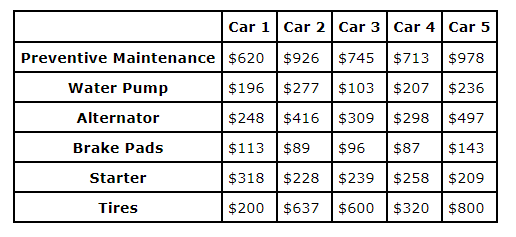 Vehicle Maintenance Costs
Cost of Insurance
You will also need to protect yourself and others financially by carrying insurance on your vehicle. You are required to do this by law. The cost of your insurance will be determined by factors such as what type of insurance you have, your driving record, how much you will drive the car, your age, and what type of car you have. Having good grades and taking driver's education can even earn you a discount on your insurance cost when you first start driving.
Liability insurance covers the cost of damage that you do to someone else’s car in the event of an accident. It does not pay anything for the repair of your vehicle. The cost for liability insurance is based on the amounts of coverage you choose. 
You may see your liability insurance expressed like: 25/50/100. Let's explore the different parts of this example liability insurance coverage:
The "25" is the coverage for Bodily Injury which is $25,000 max to each person you injure.
The "50" indicates the $50,000 max for all injuries in one accident.
The "100" is the coverge for Property Damage which is $100,000 for damage to other's property
You can also buy 50/100/50 liability insurance.
Vehicle Maintenance Costs
Collision insurance pays for damage to your car caused by an accident. Comprehensive insurance covers you from loss caused by fire, theft, vandalism, and weather. Both of these types of insurance have deductibles. A deductible is the specified amount of money that the insured must pay before an insurance company will pay a claim. 
For example: You have a claim of $1,500 and you have a $1,000 deductible. You will pay the first $1,000 and your insurance will pay the $500 that is left. If you have financed your car, the finance company will require you to keep collision and comprehensive insurance on it as long as you owe anything for on it.